アートを活かした障がい者の就労支援事業の推進方向
資料３
H27.7.1
基本方針　〔アートを活かした障がい者の就労支援に関する提言（H20）〕
○　障がい者の創造性豊かな作品を発掘し、芸術的な評価に基づいて収入を得ることにより、就労の支援にもつながる仕組みを構築する
　⇒アート市場にアプローチするため、埋もれた才能を発掘して、現代美術関係者の審査で評価し、多くの人に作品を見てもらえる機会を設ける　【調査・発掘、評価、啓発】
　⇒本事業における就労支援とは、作品創作活動の成果によって収入を得ることを目的とした様々な形態を含み、幅広く収入を得ることに資するものをいう　　　【就労支援】
○　障がい者の社会参加や自己実現を図るために、創作活動の裾野を拡大し、生きがいづくりに資する　【裾野拡大】
H25までの取組み状況

H21　第１回公募展【3,970千円】〔国交付金〕
　　　調査研究　　【3,058千円】〔国交付金〕
　　　シンポジウム
H22　企画展　　　【2,110千円】〔寄附金〕
　　　調査研究　　【850千円】　〔寄附金〕
H23　企画展　　　【2,969千円】〔国交付金〕
H24　第２回公募展【3,997千円】〔国交付金〕
H25　第３回公募展【4,756千円】〔寄附金ほか〕
　　　シンポジウム【315千円】　〔寄附金〕
①－１　アート作品の市場参入支援
　福祉基金を活用した市場参入支援（H27～29予定）
　〔地域福祉振興助成金「その他」事業〕【5,000千円】
　○入選作品等の販売支援を行う民間団体を助成する
　○5/26 福祉基金運営分科会において、（一財）大阪府地域福祉
　　推進財団（ファイン財団）の提案の採択を決定

　クラウドファンディングの活用促進
　○助成団体への活用の働きかけ、側面支援を行う
　　※行財政改革推進プラン（民間との新たなパートナーシップ
　　　《民間資金活用方式》）に位置付け
〔参考〕国の動き
　障害者の芸術活動支援モデル事業（約1億円）
　○障がい者の芸術活動の支援を行う者を支援する拠点
　　モデル事業（10/10補助）H26～3カ年実施（予定）
　○H26は、滋賀県を含む５団体が実施。
　○H27は、新規3団体、継続4団体の計7団体が採択された。
②　披露・評価の場の提供
　第5回公募展の実施
　〔地域生活支援事業〕【2,000千円】
　〔寄附金〕【4,500千円】
　○公募展を継続実施し、作品発表の機会を創出
　　市場に繋ぐべき価値ある作品を発掘する
○市場参入支援の仕組み不足
○公募展継続のための財源確保
が課題
①－２　アート作品の商品化支援
　作品の商品化促進　
　〔工賃向上計画支援事業との連携〕
　○二次利用促進支援による製品の高付加価値化を検討していく

　大阪府が率先して二次利用を促進
　〔既存予算内で対応〕
　○過去の入選作品を活用した導入事例発信を検討
H26の取組み

○公募展の継続開催
　第４回公募展（入選作品展）【2,925千円】〔寄附金〕
　　応募作品数524点、入選48点
　　展覧会　2/27～3/8（梅田スカイビル）
　　　　　　来場者数 24,988人（過去最高を更新）

○事業課題の整理、事業の再構築
　庁内連絡会議の設置
　　事業の在り方検討（企画室、文化課、支援教育課）
　「市場化」に向けた調査【1,932千円】〔総合調査費〕
　　現代アート市場調査、福祉事業所における商品
　　制作の実態調査を実施

推進方向①　「市場化」施策の構築
市場参入支援　⇒民間の資金・ノウハウを活用した
　　　　　　　　中間支援を検討（福祉基金の活用）
二次利用促進　⇒作品販売だけでなく、作品の芸術性を
　　　　　　　　活かした商品化支援の可能性を検討

推進方向②　各段階の施策ターゲット・内容に
　　　　　　応じて最適な財源を確保
市場化施策　　⇒福祉基金を活用し、作品販売の中間
　　　　　　　　支援を行う団体に助成
商品化支援　　⇒工賃向上計画支援事業（※）との連携
公募展開催　　⇒地域生活支援事業（※）を活用
③　裾野の拡大
　○庁内連携体制を活かした創作活動支援のあり方を
　　引き続き検討する
27年度の事業展開
就労支援の側面
〔イメージ〕
アートフェア
ギャラリー等
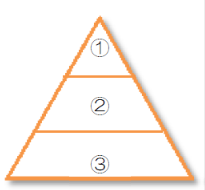 大阪府
福祉基金
助成事業
採択団体
必要経費
を助成
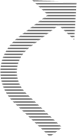 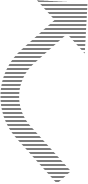 販売等をサポート
市場化
［用語説明］
工賃向上計画支援事業
　国が定めた「工賃向上計画」を推進するための基本的な指針に基づき、都道府県は、工賃水準の向上を図るための具体的な方策等を定めた「工賃向上計画」を策定し、官民一体となって、工賃水準を引き上げるとともに、一般雇用への移行の準備を進めるための支援を行っている。
　大阪府の平均月額工賃は約1万円で全国最低となっており、この事業を活用し、就労継続支援Ｂ型事業所等で働く障がい者の経済的な自立を支援している。
地域生活支援事業
　障害者総合支援法に基づく「地域生活支援事業実施要綱」により市町村及び都道府県が実施する事業について、国が補助を行う（国庫補助率50/100以内）。文化芸術活動振興事業は、都道府県地域生活支援事業の社会参加支援に係る任意事業に該当する。
作品入選
披　露
＝公募展
評　価
公募展に応募
日頃の創作
社会参加支援の側面
作品創作活動
作者・施設等
障がい者の創作活動の段階